Wc-rol spelletjes
KNIKKERBAAN IN EEN DOOS
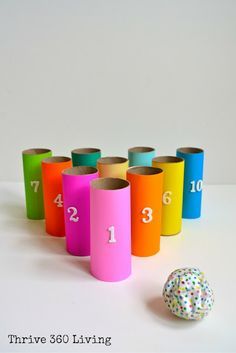 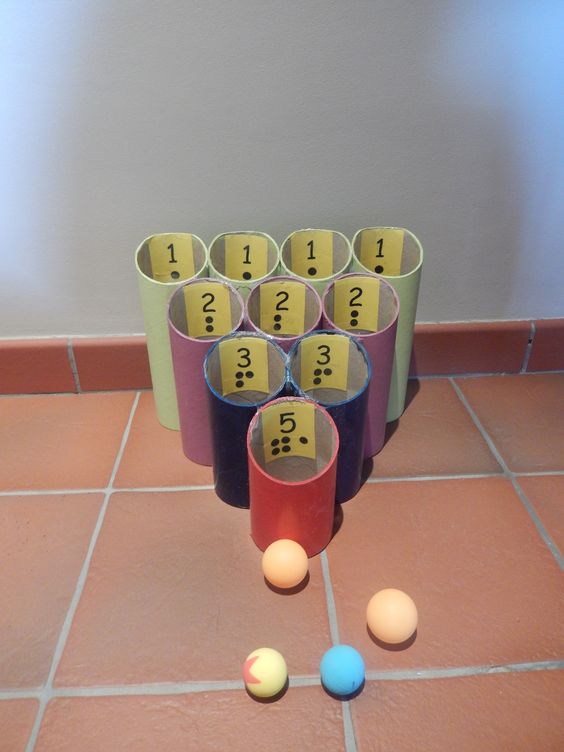 Bowlen
Knikkeren
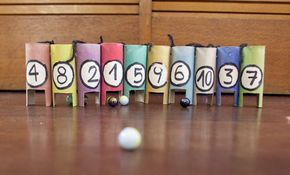 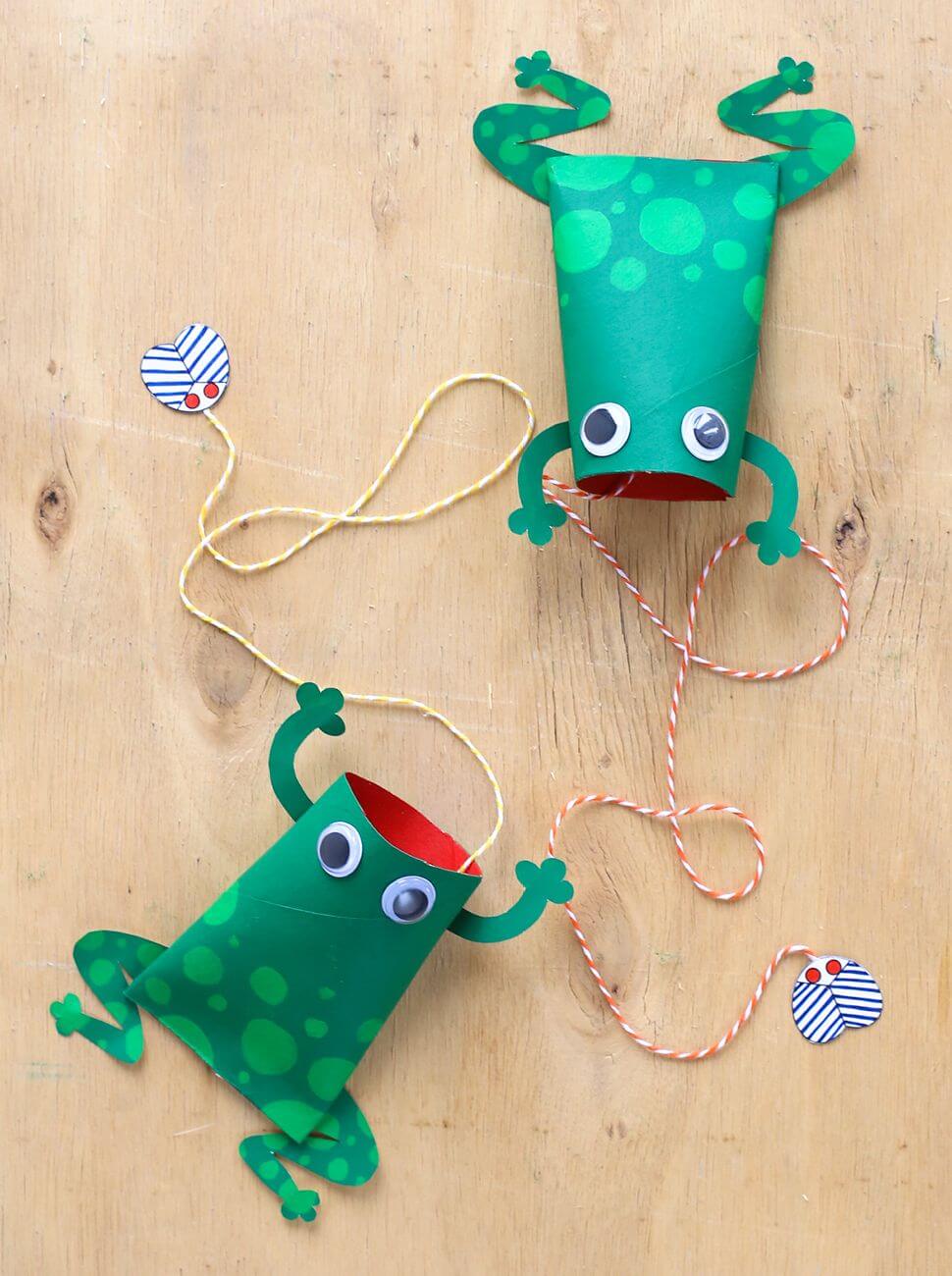 Kikkervangspel
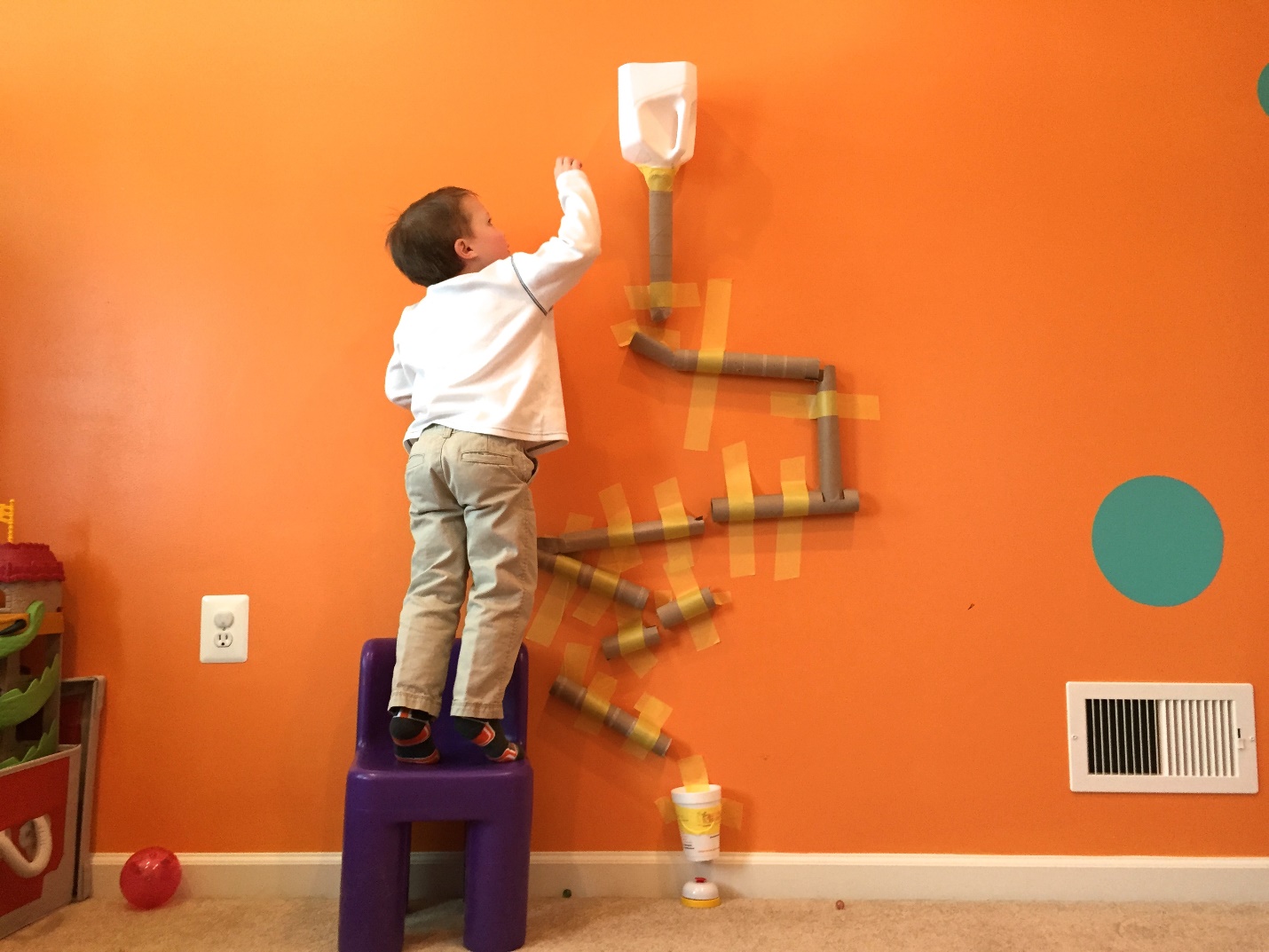 Knikkerbaan op de muur
Baard in de wind
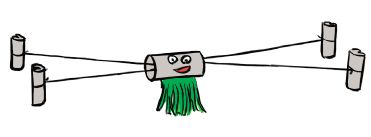 knikkerbaan
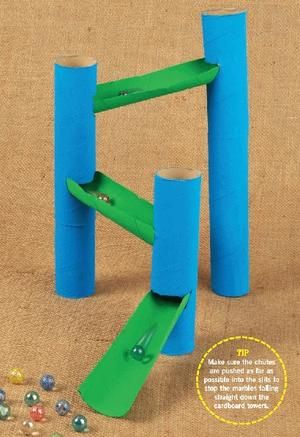 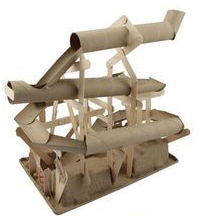 Propjes gooispel
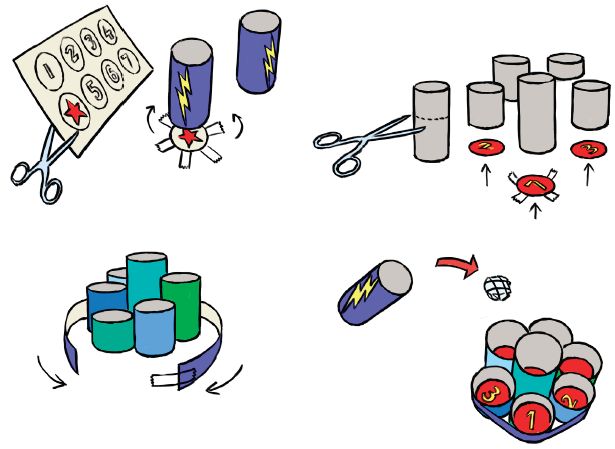